ANATOMY OF THE HORN
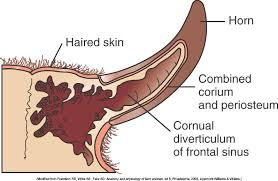 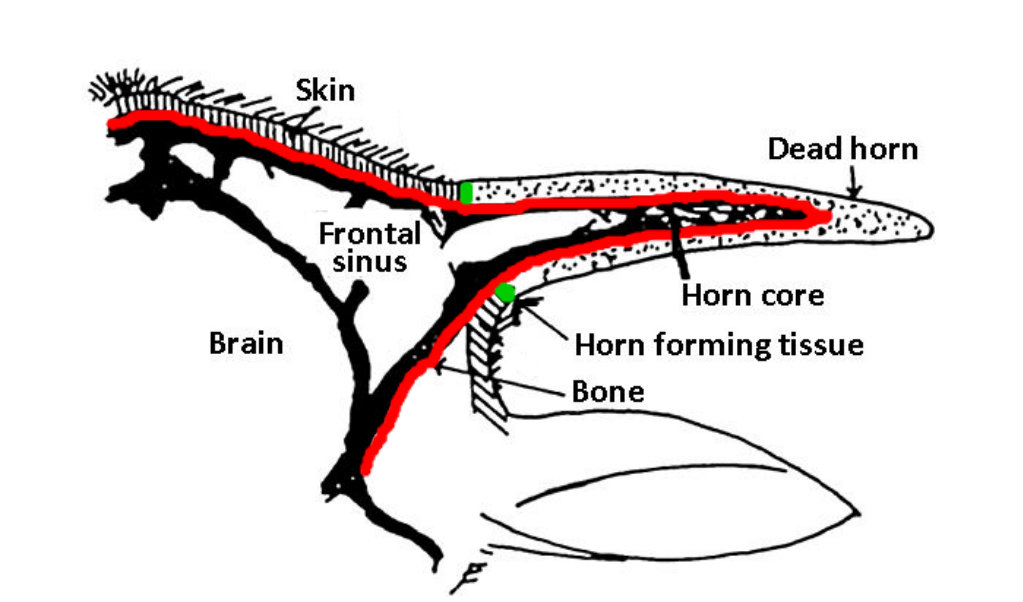 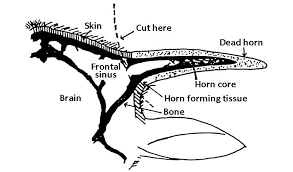